Μετρα θεσησ και ΜΕΤΡΑ ΔΙΑΣΠΟΡΑΣ, το θηκογραμμα
Εισηγητησ: πατσιανησ ευστρατιοσ
Εκπαιδευτικοι στοχοι
ΩΣ ΠΡΟΣ ΤΟ ΓΝΩΣΤΙΚΟ ΑΝΤΙΚΕΙΜΕΝΟ

Να περιγράφετε με αριθμητικές μεθόδους στατιστικά δεδομένα υπολογίζοντας τα μέτρα θέσης και μεταβλητότητας
Να αναπαριστάτε ποσοτικά δεδομένα με Θηκόγραμμα
Να ερμηνεύετε ένα Θηκόγραμμα αξιοποιώντας πληροφορίες από αυτό

ΩΣ ΠΡΟΣ ΤΗ ΧΡΗΣΗ ΝΕΩΝ ΤΕΧΝΟΛΟΓΙΩΝ

Να υπολογίζετε μέτρα θέσης και μέτρα διασποράς με χρήση του λογισμικού «GeoGebra»
Να σχεδιάζετε ένα Θηκόγραμμα με χρήση του λογισμικού «GeoGebra»

ΩΣ ΠΡΟΣ ΤΗ ΜΑΘΗΣΙΑΚΗ ΔΙΑΔΙΚΑΣΙΑ

Να εξοικειωθείτε με ομαδοσυνεργατικές δραστηριότητες
Να αναπτύξετε δεξιότητες επικοινωνίας, συνεργασίας και αλληλοβοήθειας
ΜΕΤΡΑ ΘΕΣΗΣ
ΜΕΣΗ ΤΙΜΗ

ΔΙΑΜΕΣΟΣ

ΤΕΤΑΡΤΗΜΟΡΙΑ

ΕΠΙΚΡΑΤΟΥΣΑ ΤΙΜΗ
Η διάμεσος δ ενός δείγματος ν παρατηρήσεων, οι οποίες έχουν διαταχθεί σε αύξουσα σειρά, ορίζεται ως:  α) Η μεσαία παρατήρηση του διατεταγμένου δείγματος, όταν το ν είναι περιττός αριθμόςβ) Το ημιάθροισμα των δύο μεσαίων παρατηρήσεων του διατεταγμένου δείγματος, όταν το ν είναι άρτιος αριθμός
Τα τεταρτημόρια συμβολίζονται με Q1, Q2 και Q3
Για το Q1 έχουμε αριστερά το πολύ 25% και δεξιά το πολύ 75% των παρατηρήσεων

 Για το Q2 έχουμε Q2 = δ, δηλαδή συμπίπτει με τη διάμεσο, επειδή το πολύ 50% των παρατηρήσεων είναι μικρότερες και το πολύ 50% είναι μεγαλύτερες από τη διάμεσο

Για το Q3 έχουμε αριστερά το πολύ 75% και δεξιά το πολύ 25% των παρατηρήσεων

Για τον υπολογισμό των Q1 και Q3  διατάσσουμε τις παρατηρήσεις σε αύξουσα σειρά και 
α) όταν το πλήθος των παρατηρήσεων είναι άρτιος αριθμός, διακρίνουμε το πρώτο μισό, του οποίου η διάμεσος είναι το Q1 και το δεύτερο μισό, του οποίου η διάμεσος είναι το Q3
β) όταν το πλήθος των παρατηρήσεων είναι περιττός αριθμός, αφαιρούμε από το δείγμα τη διάμεσο και διακρίνουμε το πρώτο μισό, του οποίου η διάμεσος είναι το Q1 και το δεύτερο μισό, του οποίου η διάμεσος είναι το Q3
Π.χ. Στο δείγμα  15, 15, 16, 16, 17, 17, 18, 18, 19, 20, 20  έχουμε Q1 = 16, Q2 = δ = 17 και Q3 = 19
Επικρατούσα τιμή Μο είναι η παρατήρηση με τη μεγαλύτερη συχνότητα
Στο δείγμα 15, 16, 16, 17, 18, 18, 18, 19, 20, 20  επικρατούσα τιμή είναι Μο = 18

Το δείγμα 15, 16, 16, 16, 17, 18, 18, 19, 20, 20, 20 έχει δύο επικρατούσες τιμές 16 και 20

Το δείγμα 15, 16, 17, 18, 19, 20 δεν έχει επικρατούσα τιμή, επειδή όλες οι παρατηρήσεις είναι διαφορετικές
ΜΕΤΡΑ ΔΙΑΣΠΟΡΑΣ
ΕΥΡΟΣ

ΕΝΔΟΤΕΤΑΡΤΗΜΟΡΙΑΚΟ ΕΥΡΟΣ

ΔΙΑΚΥΜΑΝΣΗ

ΤΥΠΙΚΗ ΑΠΟΚΛΙΣΗ
Το εύρος R ορίζεται ως η διαφορά της ελάχιστης παρατήρησης xmin από την μέγιστη παρατήρηση xmax, δηλαδή:                                                  R = xmax - xmin
Στο δείγμα 15, 16, 16, 17, 18, 18, 18, 19, 20, 20, έχουμε:
 
                                  R = xmax - xmin = 20 – 15 = 5
Το ενδοτεταρτημοριακό εύρος Q  είναι η διαφορά του πρώτου τεταρτημορίου Q1 από το τρίτο τεταρτημόριο Q3, δηλαδή:                                                  Q = Q3 – Q1
Στο δείγμα 15, 15, 16, 16, 17, 17, 18, 18, 19, 20, 20  έχουμε:
           Q1 = 16, Q2 = δ = 17 και Q3 = 19,   άρα
                                  Q = Q3 – Q1 = 19 – 16 = 3

Προσοχή: Όσες τιμές βρίσκονται έξω από το διάστημα [Q1-1,5⸱Q, Q3+1,5Q] ονομάζονται ακραίες τιμές
Στο επόμενο μάθημα
Κανονική κατανομή και οι εφαρμογές της
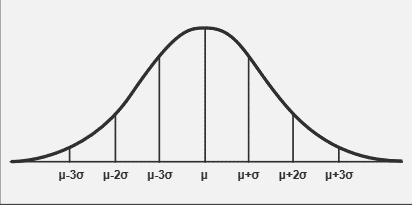 Ευχαριστώ για την προσοχή σας!
Πατσιάνης Ευστράτιος
Μαθηματικός